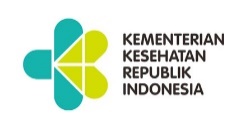 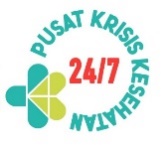 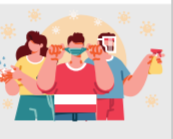 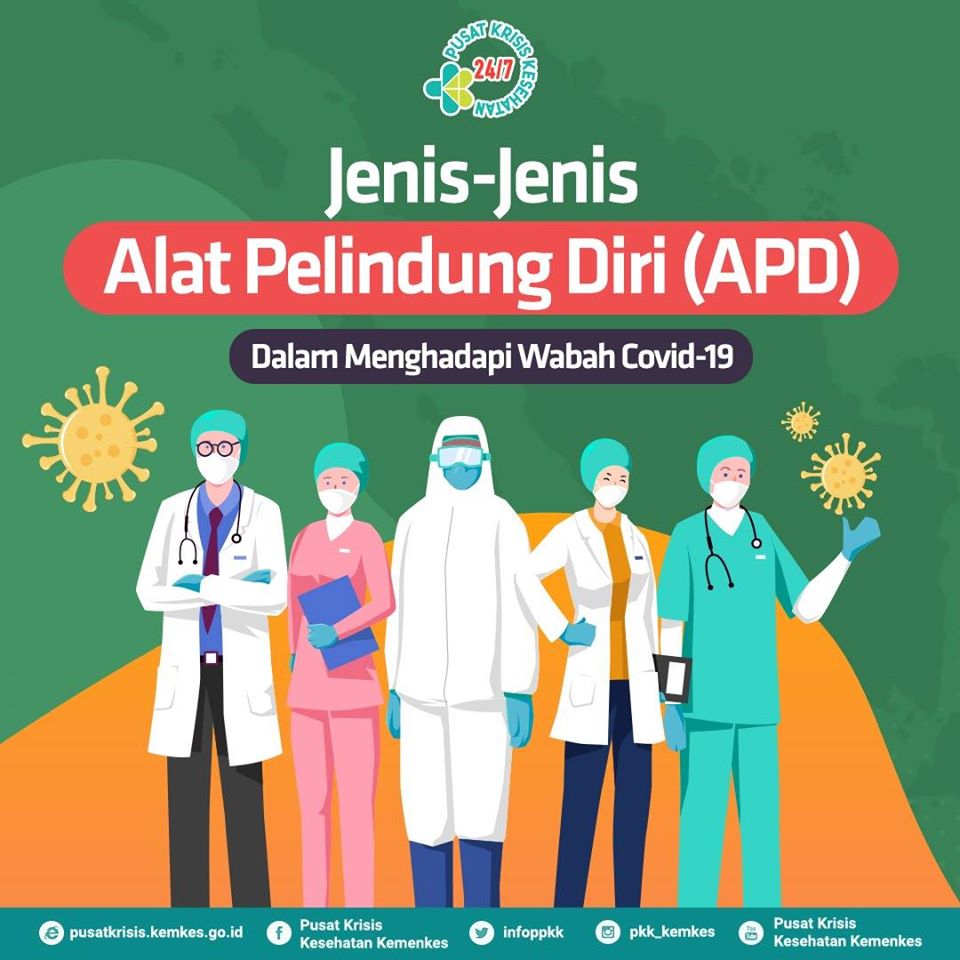 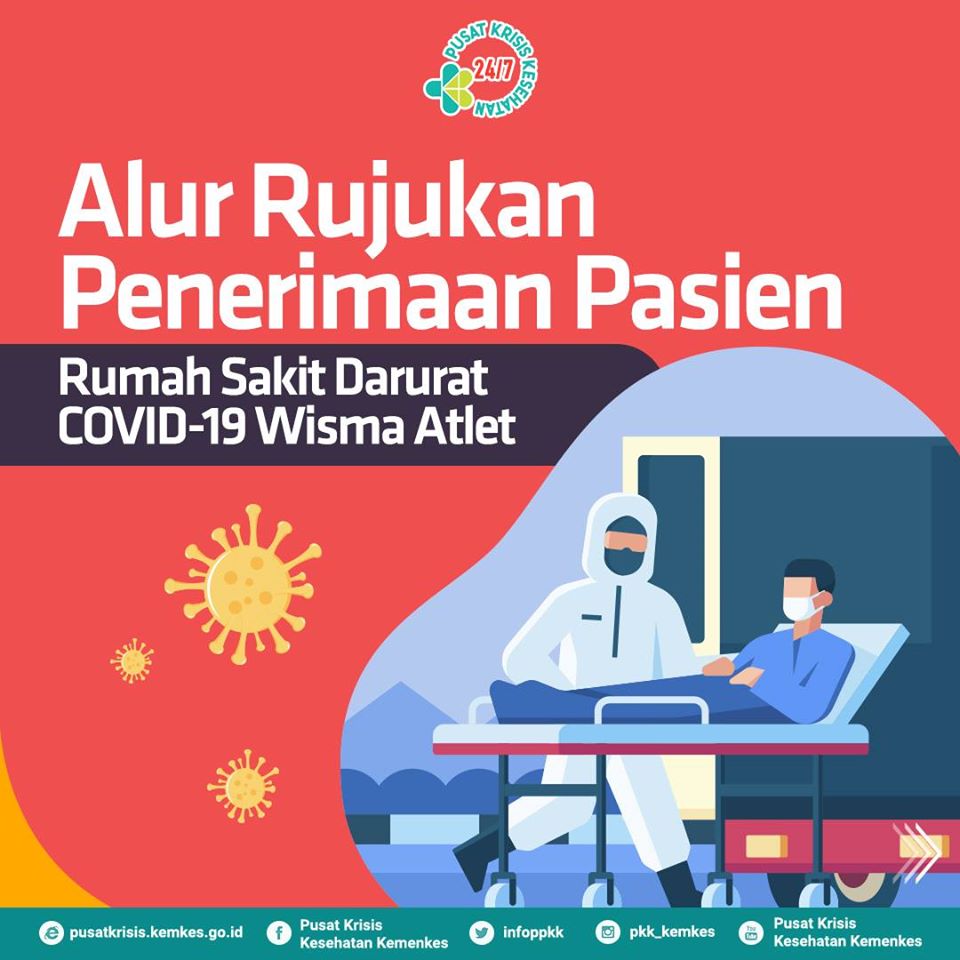 PEDOMAN PENCEGAHAN COVID-19 
DALAM SITUASI BENCANA 
& KRISIS KESEHATAN LAIN
Dr Budi Sylvana, MARS
 PUSAT KRISIS KESEHATAN
KEMENTERIAN KESEHATAN RI
Pertemuan Penyusunan Pedoman Kesehatan Haji dalam Pencegahan COVID-19
Pusat Kesehatan Haji, Kemenkes
Depok, 5 Agustus 2020
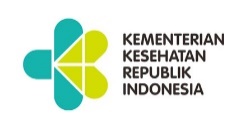 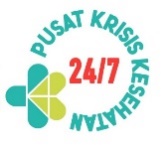 MENGAPA HARUS MENINGKATKAN KESIAPSIAGAN BENCANA PADA MASA COVID-19?
2
Pernyataan WHO  & sejumlah akademisi  pandemi ini akan berlangsung lama, bisa sampai beberapa tahun.
Ancaman bencana tidak berhenti sekalipun saat ini sedang terjadi Pandemi COVID-19 
Situasi bencana yang umumnya chaos dan kekurangan sumber-sumber daya, akan meningkatkan risiko penyebaran COVID-19 (Complex Emergency)  angka kesakitan & kematian >>>>.  Proses pemulihannya pun akan lama
Titik berat upaya penanggulangan krisis kesehatan akibat bencana yaitu melalui upaya pengurangan risiko krisis kesehatan, antara lain kesiapsiagaan
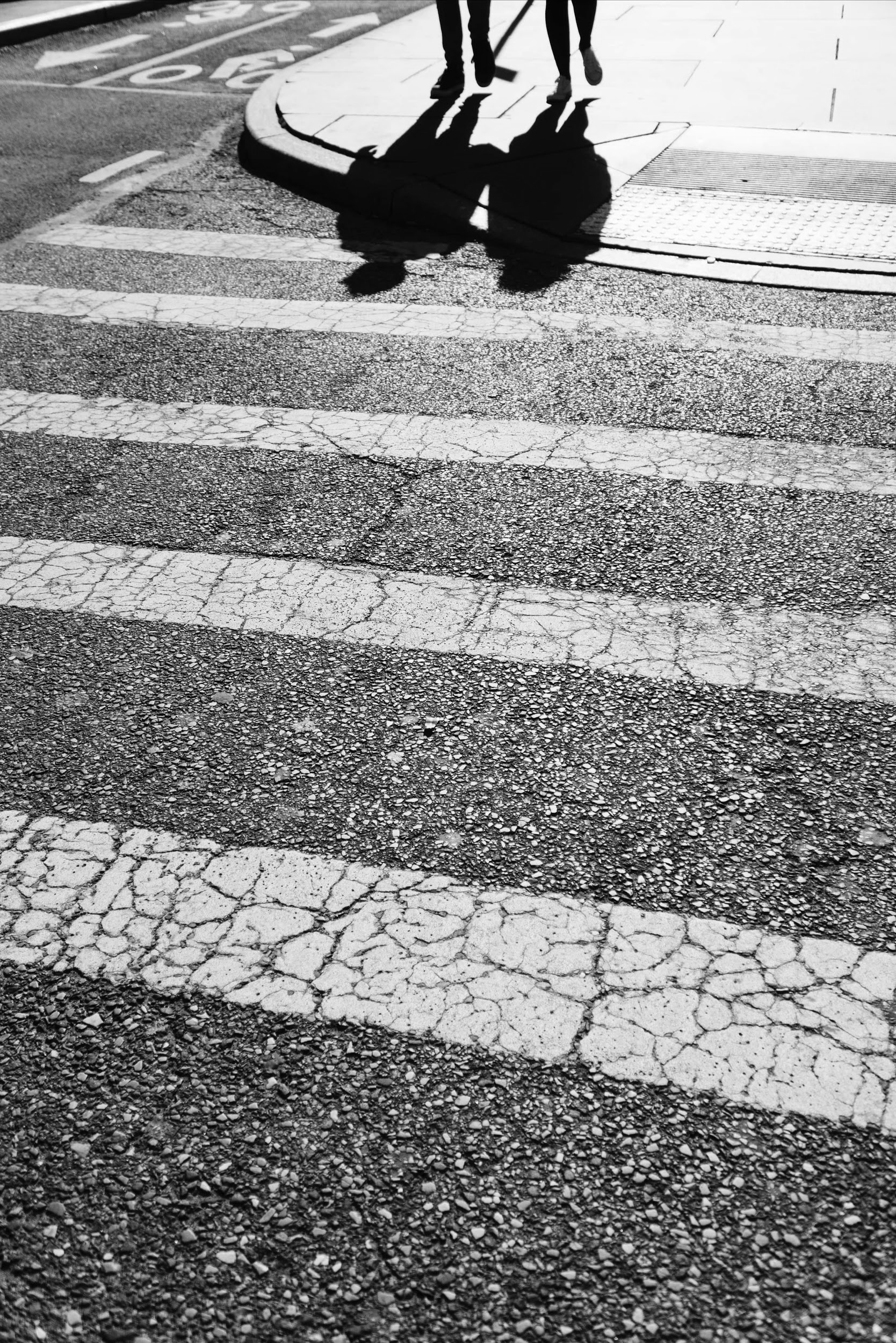 [Speaker Notes: Kesiapsiagaan pada masa COVID-19 adalah serangkaian kegiatan yang dilakukan untuk mengantisipasi krisis kesehatan dan mencegah terjadinya penyebaran COVID-19 pada kondisi krisis kesehatan, melalui pengorganisasian serta langkah yang tepat guna dan berdaya guna.]
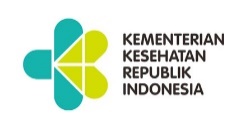 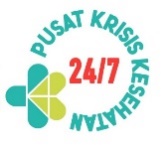 PEDOMAN TERKAIT PENANGGULANGAN KRISIS KESEHATAN DI MASA COVID-19
3
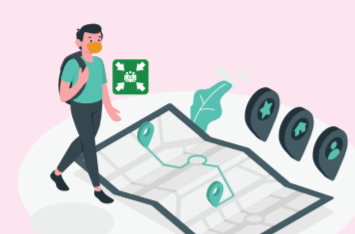 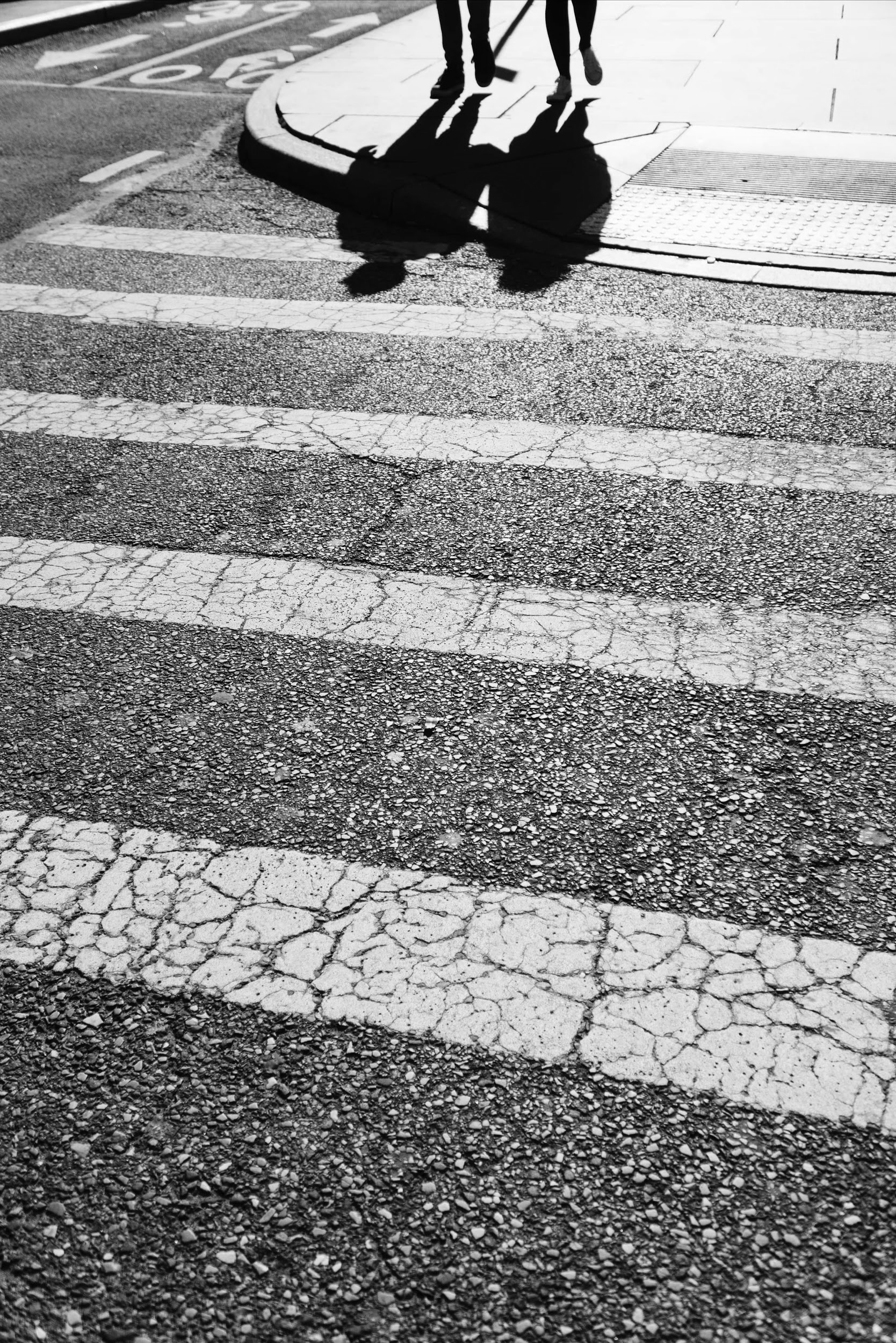 Kesiapsiagaan Klaster Kesehatan menghadapi Bencana dan Krisis Kesehatan lain pada Masa COVID-19
01
Ditandatangani oleh Kepala Pusat Krisis Kesehatan pada tanggal 27 Juli 2020
02
Pedoman Pemberdayaan Masyarakat dalam Penanggulangan Bencana & Krisis Kesehatan pada Masa COVID-19
Ditandatangani oleh Sekjen pada tanggal 22 Juli 2020
[Speaker Notes: OTG : Presymptomatic (gejala belum muncul) dan Asymptomatic (gejala tidak pernah keliatan karena saking ringannya)

https://www.cebm.net/covid-19/covid-19-what-proportion-are-asymptomatic/

What did we learn (see the table for the analysis)
That between 5% and 80% of people testing positive for SARS-CoV-2 may be asymptomatic
That symptom-based screening will miss cases, perhaps a lot of them
That some  asymptomatic cases  will  become  symptomatic over the next week (sometimes known as “pre-symptomatics”)
That children and young adults can be asymptomatic]
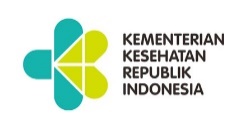 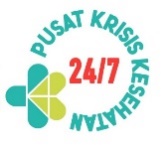 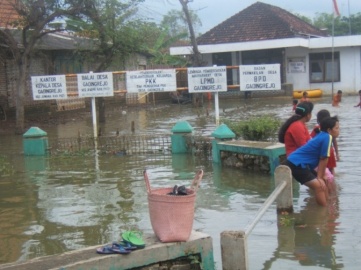 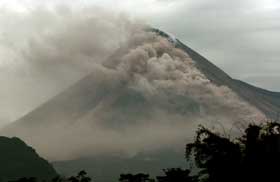 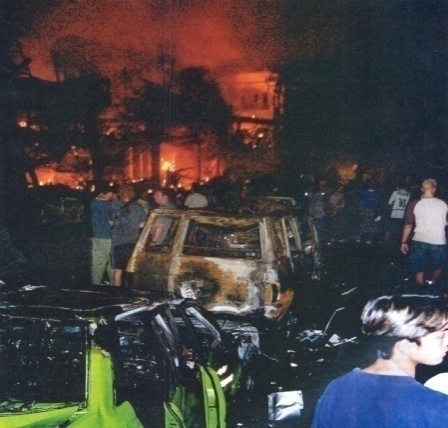 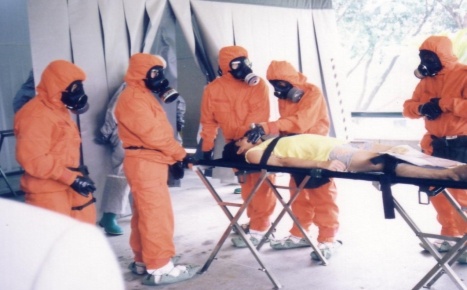 KESIAPSIAGAAN KLASTER KESEHATAN PADA MASA COVID-19
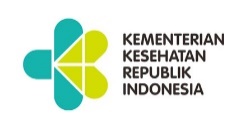 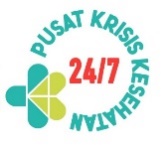 TAHAPAN PENYELENGGARAAN PENANGGULANGAN BENCANA
MENGUTAMAKAN KEGIATAN PENGURANGAN RISIKO KRISIS KESEHATAN
TANGGAP 
DARURAT
TANGGAP DARURAT
SIAGA 
DARURAT
PENCEGAHAN, MITIGASI & KESIAPSIAGAAN
TRANSISI
DARURAT
PASCA KRISIS KESEHATAN
MANAJEMEN
RISIKO INTEGRASI DENGAN ADAPTASI KEBIASAAN BARU
PRA KRISIS KESEHATAN
Risiko = Bahaya x Kerentanan
			Kapasitas
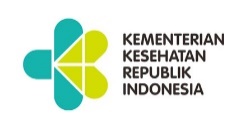 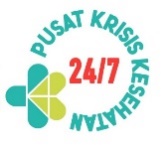 KRISIS KESEHATAN
Permenkes 75/2019
BEBAN LAYANAN KESEHATAN SAAT TANGGAP DARURAT MELEBIHI KAPASITAS KESEHATAN YANG TERSEDIA
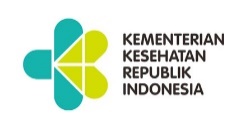 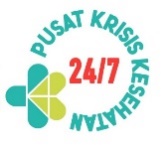 KLASTER KESEHATAN
TANGGUNGJAWAB: OTORITAS KESEHATAN PEMERINTAH.
SEMUA KAPASITAS KESEHATAN
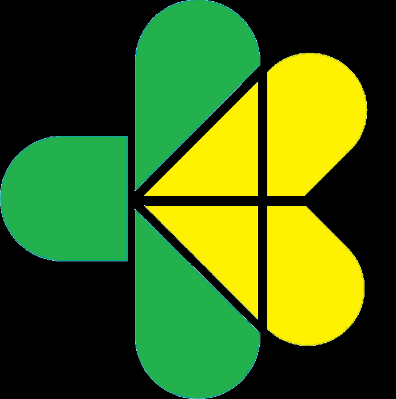 KOORDINATOR KLASTER KESEHATAN
Koordinator Klaster Kesehatan Nasional  Menkes melalui Kepala Pusat Krisis Kesehatan
Koordinator Klaster Kesehatan Provinsi  Kadinkes Provinsi
Koordinator Klaster Kesehatan Kabupaten/Kota  Kadinkes Kabupaten/Kota
ORGANISASI KLASTER KESEHATAN
PERMENKES NO 75 TAHUN 2019 TENTANG PENANGGULANGAN KRISIS KESEHATAN
KESIAPSIAGAAN PADA MASA COVID-19
Meningkatkan kapasitas SDM (manajerial & teknis)
Menyiapkan ketersediaan sarana prasarana kesehatan dan perbekalan kesehatan yang memadai untuk upaya tanggap darurat
Penyusunan rencana kesiapsiagaan klaster kesehatan
Membentuk/memperkuat Tim RHA, EMT dan PHRRT
Memperkuat & mengembangkan sistem informasi terintegrasi COVID-19
Pemberdayaan masyarakat
MENINGKATKAN KAPASITAS SDM
Tujuan : SDM memahami manajemen maupun upaya teknis yang dilakukan harus terintegrasi dengan protokol kesehatan COVID-19
Contoh  : 
Manajemen : Pelatihan manajemen krisis kesehatan dengan adaptasi kebiasaan baru, pendampingan penyusunan rencana kontinjensi, webinar pemberdayaan relawan kesehatan pada  masa COVID-19 dan sebagainya
Teknis :  pelatihan pemakaian dan pelepasan APD, pelatihan pertolongan pertama pada kedaruratan, dsb
PENYIAPAN SARANA PRASARANA
Dipersiapkan sesuai ancaman bencana di wilayahnya
Ditambahkan kebutuhan untuk penerapan protokol kesehatan COVID-19 :
APD untuk petugas kesehatan sesuai pedoman APD Kemenkes
Masker untuk masyarakat terutama kelompok rentan maupun kelompok yang harus diisolasi
Sarana prasarana untuk hygiene & sanitasi seperti tempat cuci tangan dan sabun, hand sanitizer dsb.
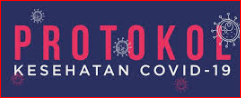 PROSES PERENCANAAN KONTINJENSI
Memasukan :
Ancaman bahaya Covid termasuk kapasitas melakukan TLI
Zona risiko sebagai indikator tambahan untuk kerentanan
Kebijakan  & strategioperasional mempertimbangkan pencegahan penularan Covid19
Menyusun perencanakan sub klaster dan upaya pemenuhan  kebutuhan  tambahan sumberdaya  adaptasi kebiasaan baru dan penguatan koordinasi dengan banyak pihak
Menyebarkan rencana kepada semua pihak terkait
Simulasi dan update bila perlu
Perencanaan Sektoral
Rencana Sub Klaster & Tim
BENCANA
RENCANA KONTINJENSI
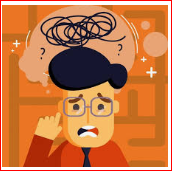 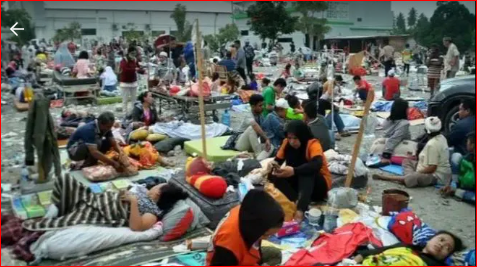 LAYANAN KESEHATAN
DATA KELOMPOK RENTAN, ORANG DENGAN KOMORBID & PENDUDUK DENGAN STATUS SUSPEK, PROBABLE, KONTAK ERAT & KONFIRMASI (+)
MEMBEDAKAN JALUR EVAKUASI DAN TEMPAT/LOKASI  EVAKUASI PASIEN COVID
APD YANG MEMADAI UNTUK NAKES BAIK JENIS DAN JUMLAH
SARANA PENDUKUNG LAINNYA
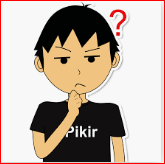 RENCANA KONTINJENSI
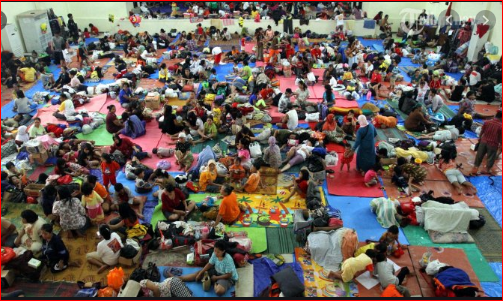 Lokasi khusus terpisah utuk suspek, probable, kontak erat & konfirmasi (+) 
Lokasi tambahan untuk pengungsian menghindari penumpukan pengungsi
Pengaturan jalur masuk dan keluar 
Kewajiban menggunakan masker
Penyediaan APD,  sarana pemeriksaan suhu tubuh,  cuci tangan dll
Mekanisme skrining, deteksi dini dan antrian
PENGUNGSIAN
STANDARD PELAYANAN KESEHATAN MINIMAL DENGAN ADAPTASI KEBIASAAN BARU
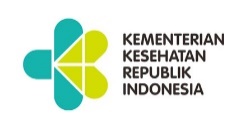 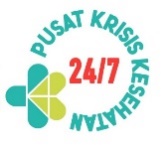 RHA (rapid health assessment) yang dilakukan juga menilai tentang kelompok rentan, kelompok yang harus diisolasi (suspek-probable-kontak erat-konfirmasi positif) serta identifikasi kebutuhan untuk pelayanan kesehatan dengan menerapkan adaptasi kebiasaan baru
Rencana operasi krisis kesehatan yang disusun diintegrasikan dengan adaptasi kebiasaan baru
Memobilisasi sarana prasarana kesehatan dan perbekalan kesehatan yang memadai
Pelayanan kesehatan kepada masyarakat terdampak berjalan sesuai standard dan telah menerapkan adaptasi kebiasaan baru
Mekanisme penerimaan bantuan tenaga kesehatan harus diintegrasikan dengan upaya pengendalian COVID-19
Mengintensifkan pemantauan dan perkembangan situasi (baik korban bencana dan kondisi terkait covid-19)
Melaksanakan komunikasi krisis kesehatan dengan memasukkan  risiko penyebaran covid-19 di situasi bencana.
MEMBENTUK/MEMPERKUAT TIM RHA, EMT & PHRRT
EMT  paham manajemen korban meninggal dan pengelolaan rujukan
Sistem Informasi Terintegrasi COVID-19
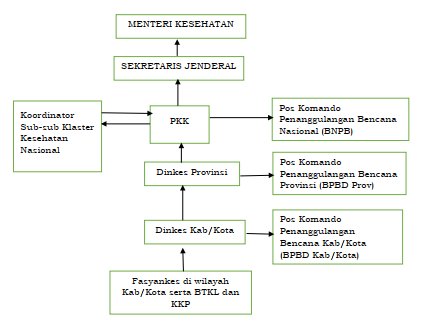 Fasyankes, Pos Kesehatan, BTKL & KKP
PEMBERDAYAAN MASYARAKAT
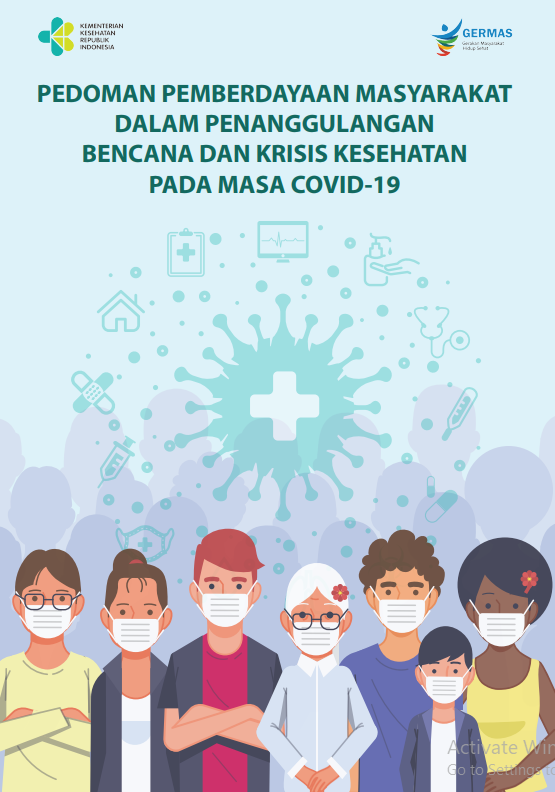 Pemberdayaan masyarakat dilakukan dengan membangun pemahaman dan kemandirian keluarga dan masyarakat melalui komunikasi, informasi edukasi terkait pengurangan risiko krisis kesehatan yang terintegrasi dengan adaptasi kebiasaan baru. 
Pedoman Pemberdayaan Masyarakat dalam Penanggulangan Bencana dan Krisis Kesehatan pada Masa COVID-19 dapat diunduh di https://bit.ly/pedomanbencanasaatcovid
03. Upaya Masyarakat Dalam Mengelola Bencana/Krisis Kesehatan Pada Masa Covid-19
Pra Krisis kesehatan
Upaya kesiapsiagaan
Individu dan Keluarga
Darurat Krisis kesehatan
Pasca Krisis kesehatan
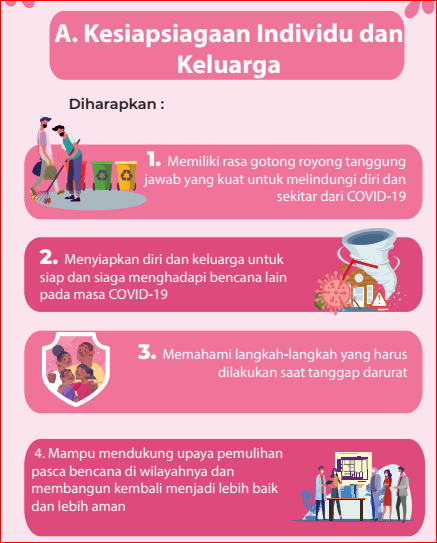 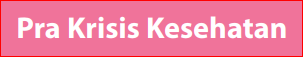 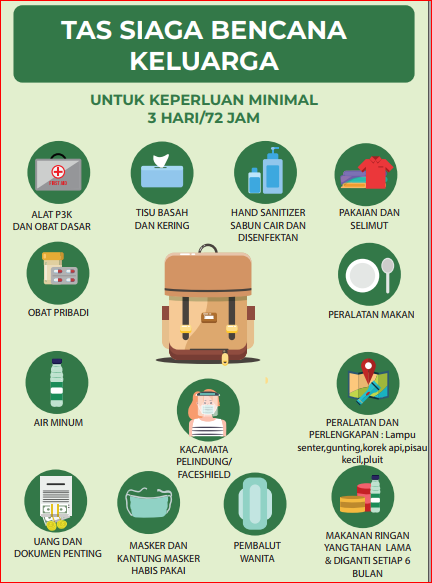 Memahami ancaman bencana
Membuat rencana darurat keluarga 
Memantau informasi bencana dari media / pihak berwenang
Membudayakan Germas
Disiplin menerapkan Protokol Covid-19
Mengidentifikasi lokasi Fasyankes diwilayahnya
Menyiapkan Tas Siaga Bencana
Kesiapsiagaan Individu dan Keluarga
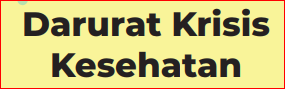 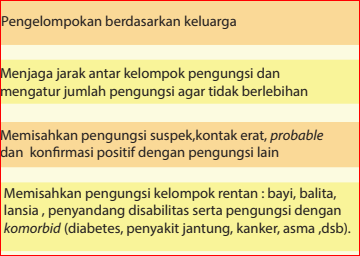 Tetap tenang dan tidak panik, berusaha agar tetap menerapkan protocol kesehatan
menyelamatkan diri  bantu keluarga,  kelompok rentan ke tempat aman/titik kumpul yang disepakati
Bila harus mengungsi, melaksanakan prinsip di pengungsian untuk mencegah penyebaran Covid-19
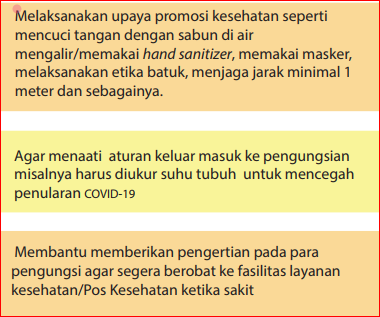 Kesiapsiagaan Individu dan Keluarga
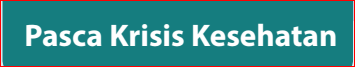 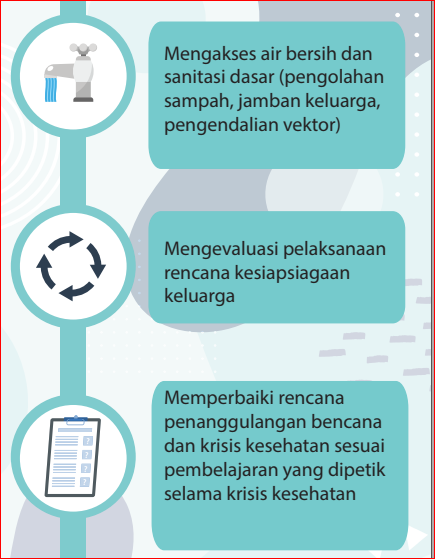 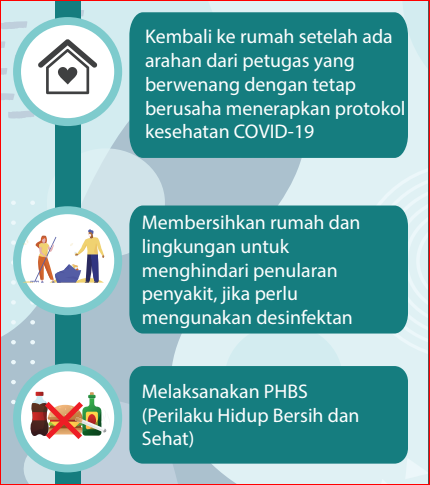 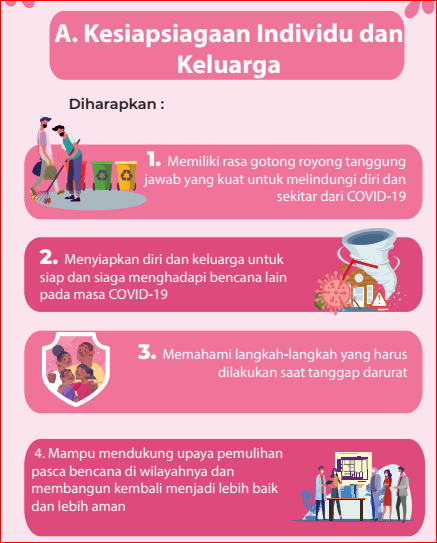 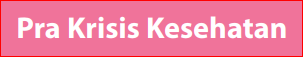 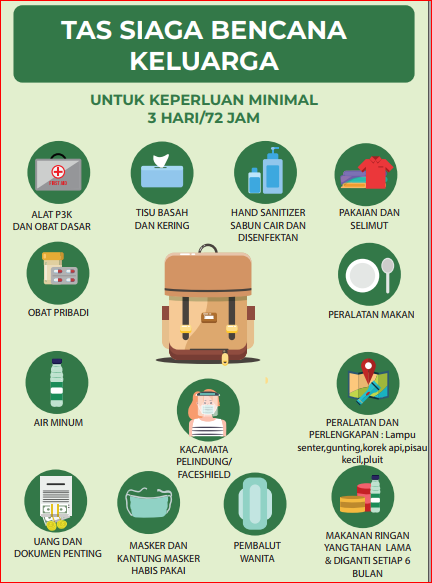 Memahami ancaman bencana
Membuat rencana darurat keluarga 
Memantau informasi bencana dari media / pihak berwenang
Membudayakan Germas
Disiplin menerapkan Protokol Covid-19
Mengidentifikasi lokasi Fasyankes diwilayahnya
Menyiapkan Tas Siaga Bencana
Kesiapsiagaan Individu dan Keluarga
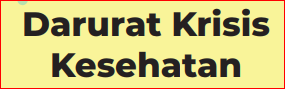 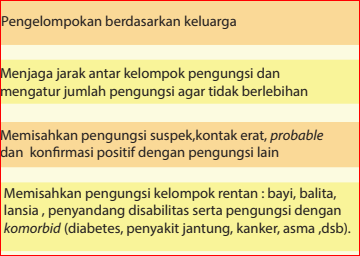 Tetap tenang dan tidak panik, berusaha agar tetap menerapkan protocol kesehatan
menyelamatkan diri  bantu keluarga,  kelompok rentan ke tempat aman/titik kumpul yang disepakati
Bila harus mengungsi, melaksanakan prinsip di pengungsian untuk mencegah penyebaran Covid-19
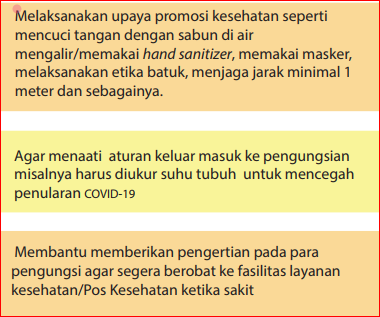 Kesiapsiagaan Individu dan Keluarga
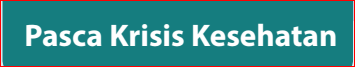 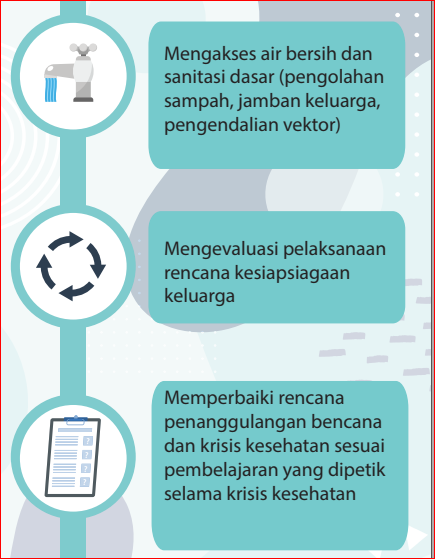 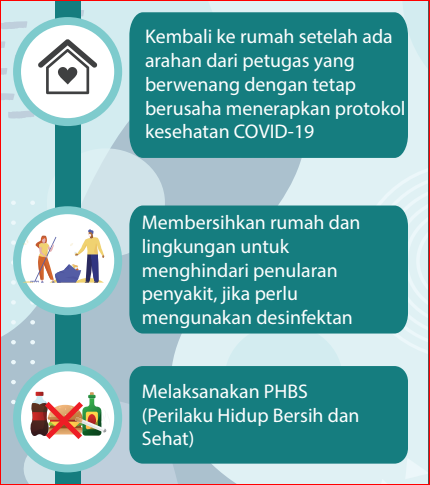 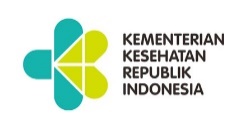 Terima Kasih
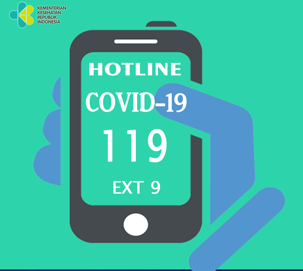 know ur hazard
reduce d’vulnerability
improve d’capacity
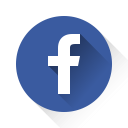 Pusat Krisis Kesehatan Kemenkes
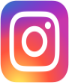 pkk_kemkes
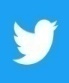 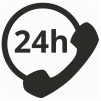 081212123119
infoppkk
Website : pusatkrisis.kemkes.go.id
E- mail  : pusatkrisis@kemkes.go.id